What is a Carroll Diagram?
A Carroll diagram is a way of sorting objects, numbers and shapes.
It looks like a table and has different criteria for you to sort with.
blue
not blue
square
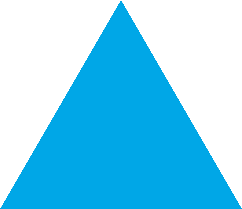 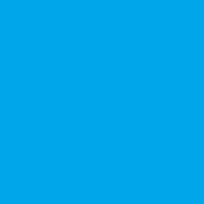 not square
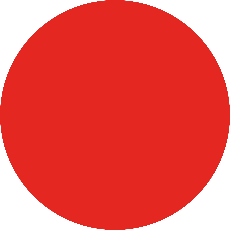 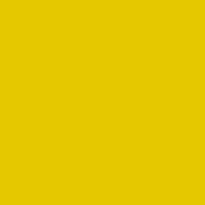 Click on the shapes
Where do you think these shapes will fit in the Carroll diagram?
yellow
not yellow
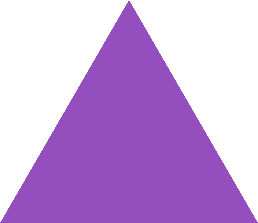 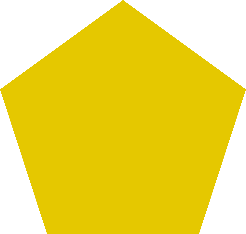 circle
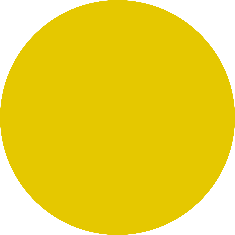 not circle
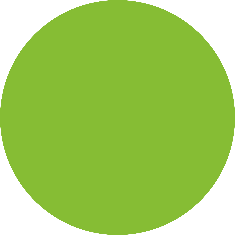 Click on the shapes
Where do you think these shapes will fit in the Carroll diagram?
Sometimes there will be more than one shape in each box. Some boxes may even be empty.
quadrilateral
not quadrilateral
orange
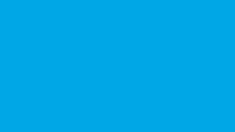 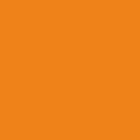 not orange
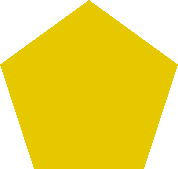 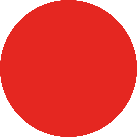 Click on the shapes
Where do you think these shapes will fit in the Carroll diagram?
has at least one curved side
no curved sides
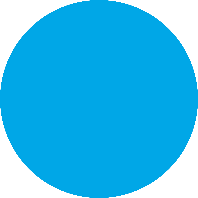 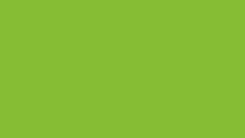 green
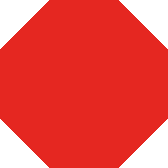 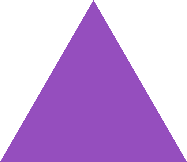 not green
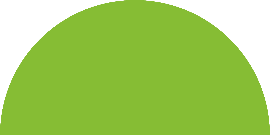 Click on the shapes
How could you sort these shapes using a Carroll diagram?
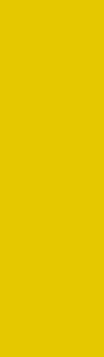 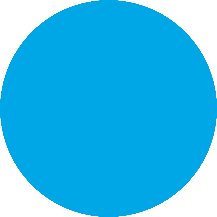 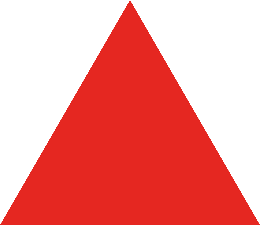 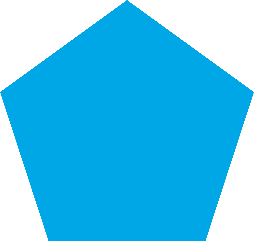 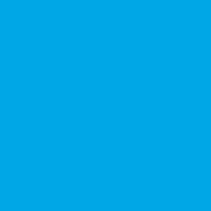 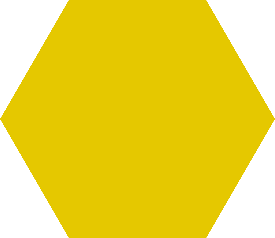